Geoengineering: The Big Picture
Dr. John Perona
Department of Chemistry
Portland State University

Electrify Now
15 March 2023
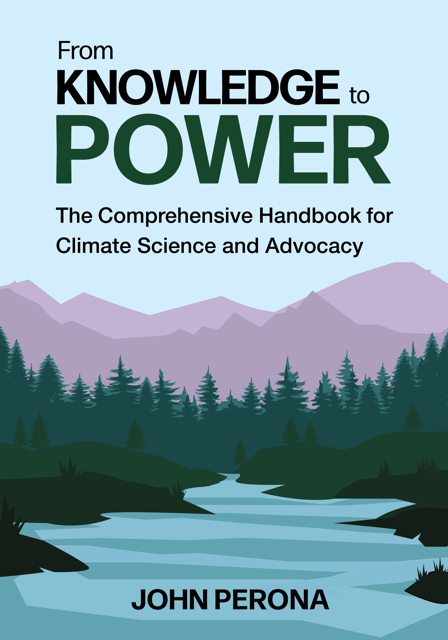 www.fromknowledgetopower.com
Geoengineering: The Big Picture
Earth’s energy balance: a wee primer

What is geoengineering? 
Key distinctions among climate technologies

(Re)-modifying the atmosphere

Geoengineering hazards and governance
[Speaker Notes: Here is our agenda for today and I warn you this is not your typical climate presentation but rather a different paradigm with a unique set of hazards that requires new thinking, and you are not going to be able to ignore this]
Carbon Cycle
Burn fossil fuel 
Atmospheric CO2
     increases 
Temperatures rise
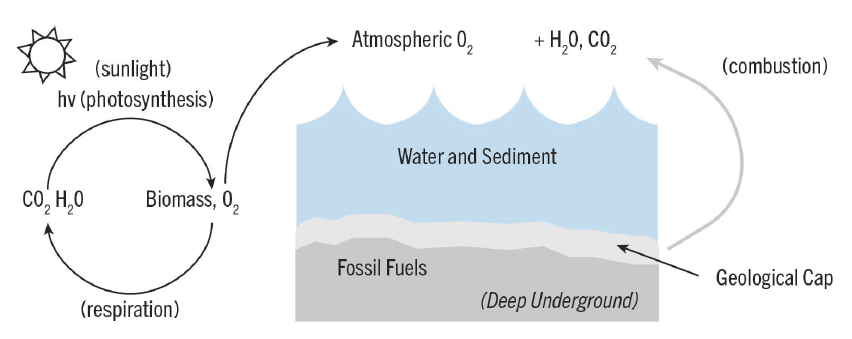 PLANTS
HUMANS
ANIMALS
Credit: K2P
Carbon Budget, 2023
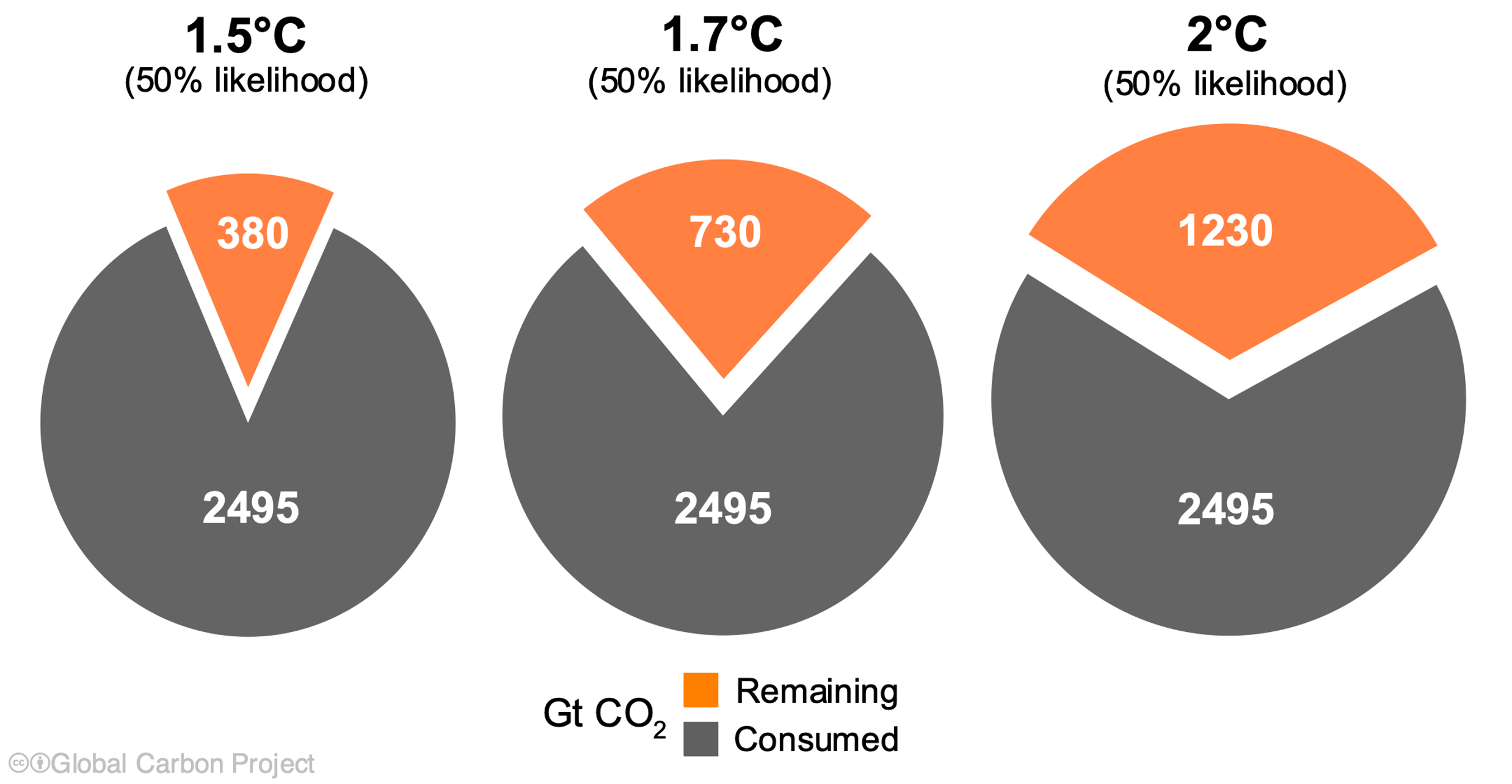 How much more FF
  can be burned to stay
  within Temp. limits?

Design renewable energy
   transition roadmaps
Credit: GCP
[Speaker Notes: Our usual paradigm - There is a C cycle on top, through its natural operation we end up with some carbon underground as fossil fuels and some in the atmosphere, and now humans are extracting the buried carbon and transferring it to the atmosphere in the form of CO2, where it heats us up. Then using climate models we have a carbon budget. Very powerful concept. But now we also need to think explicitly about the energy balance.]
Earth’s energy balance
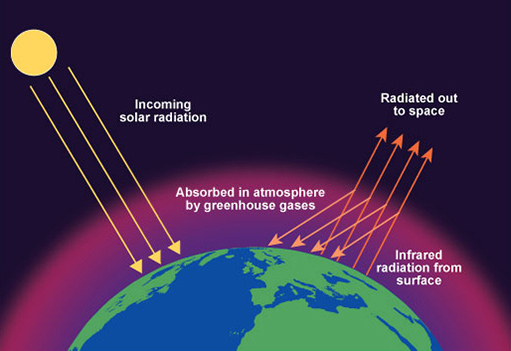 Sunlight
UV, VIS
IR
Earthlight
[long wave-
    length]
High-energy sunlight (visible and ultraviolet) strikes Earth
Earthlight shines back into space (low energy infrared) 
When input energy = output energy  constant temperature 
MORE greenhouse gas absorbs Earthlight  ENERGY IMBALANCE
[Speaker Notes: Basic energy balance idea – Earth is shining. Natural imbalances occurred over geologic time, but pretty stable over the past 10,000 years. Now by adding GHGs, more IR is absorbed so less gets out  Sunlight in is greater than IR out. 
     One thing is missing here though – the reflection of some of the sunlight.]
Accounting for reflected sunlight in energy balance
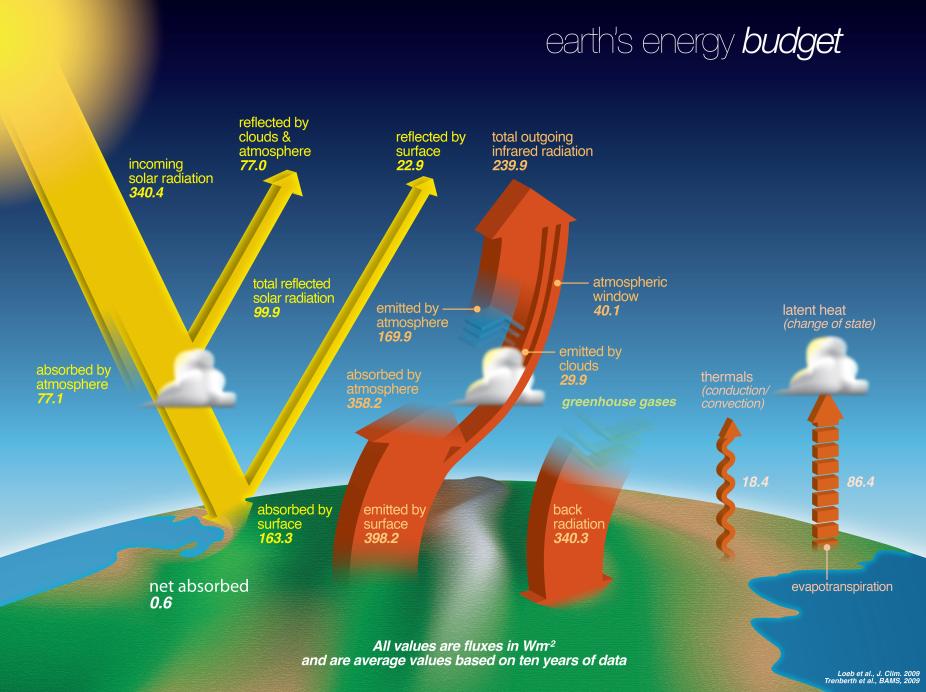 340.4-77.0-22.9
 = 240.5 INPUT
239.9 OUTPUT
WATER
CYCLE
Credit: NASA
There is an energy imbalance: net energy absorbed = 0.6 W/m2
Based on ten recent years of data
[Speaker Notes: Sunlight yellow. Earthlight orange. Some sunlight is reflected. Reflected sunlight – just as if it never shone on us in the first place. Input sunlight minus reflected sunlight = input energy. Input energy greater than output energy. So energy imbalanced. So temperature rising.]
Energy imbalance since 1750: 2.72 W/m2
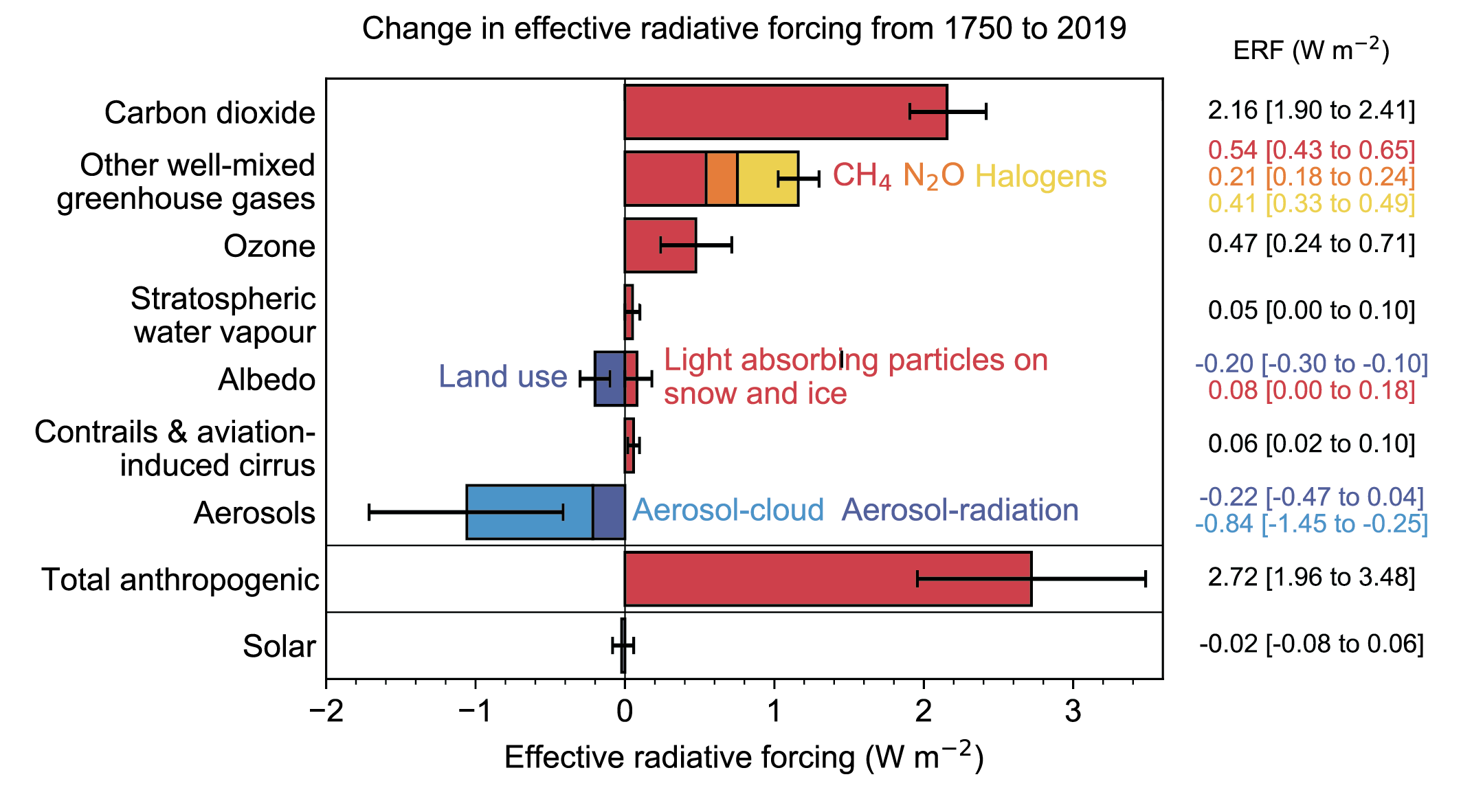 Drivers:
IPCC6 WG1, 2022
Earth’s energy imbalance is now ~1% of energy flux (2.72 W/m2)
CO2 is the dominant influence
Note the cooling effects of aerosols and land use change
[Speaker Notes: I will come back to the cooling effects. Here just emphasize the 2.72 number and the primacy of CO2 and the easy to read bar chart indicating the relative contributions]
Leverage points in Earth’s energy balance
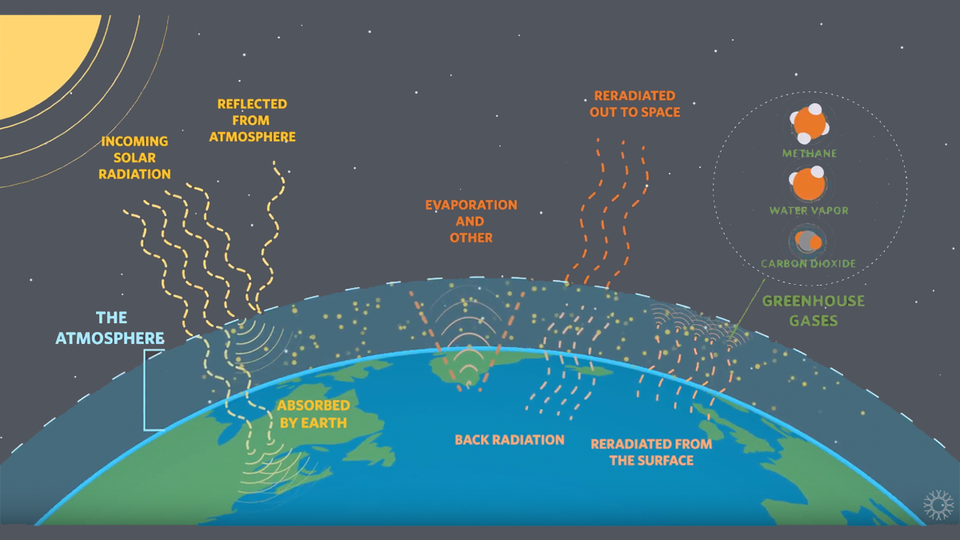 Credit: CA Academy of Sciences
Remove greenhouse gases from the atmosphere
Modify clouds to allow more Earthlight to escape
Reflect more incoming sunlight
[Speaker Notes: Now we get into geoengineering. It’s not just the carbon cycle, its also the reflectivity of sunlight and the overall energy balance.]
What determines how much sunlight is reflected?
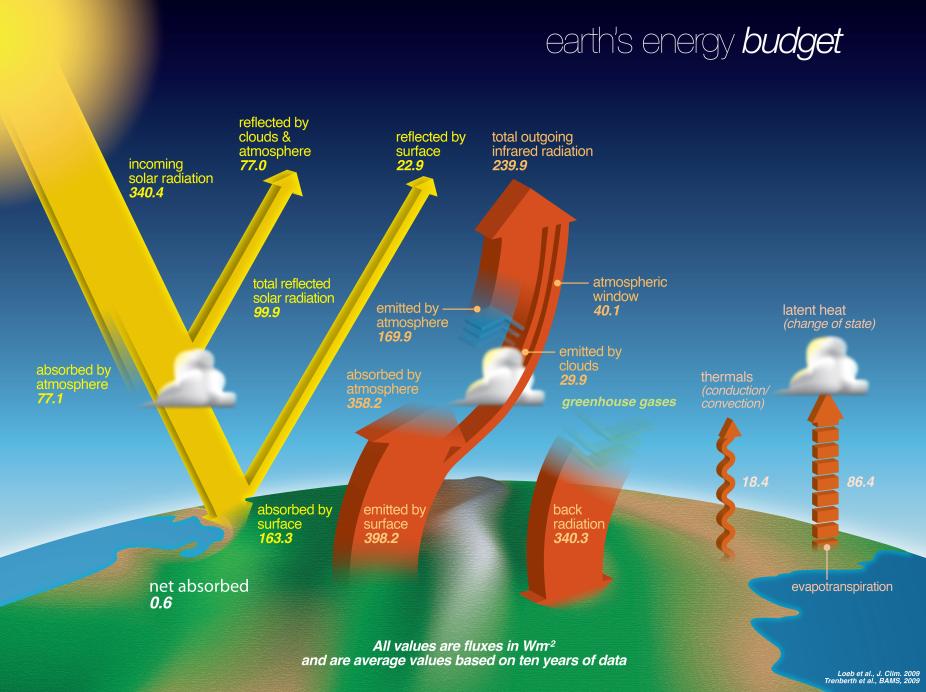 30% reflected
Credit: NASA
Albedo = reflectivity ~ 30%
[Speaker Notes: Here’s that slide again. About 30% of incoming sunlight is reflected. What controls that? (This is a very fast slide).]
Earth’s albedo – a key climate variable
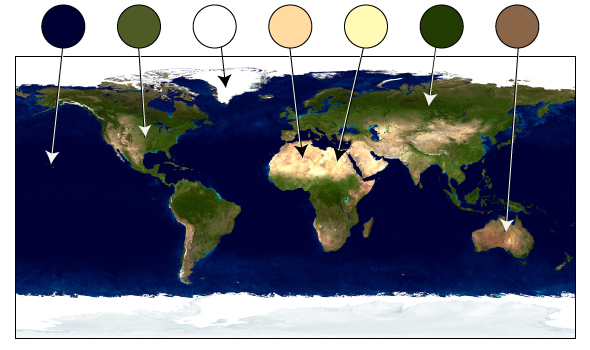 Credit: UCAR
Different surfaces reflect/absorb sunlight to their own extent
Fresh ice/snow – albedo ~90%; Forests – albedo ~15%.  
Overall albedo of Earth = 30%
Human land use changes affect albedo  influence E balance
[Speaker Notes: Next slide repeats bar graph, show cooling from forests]
Albedo changes: human land use, black soot
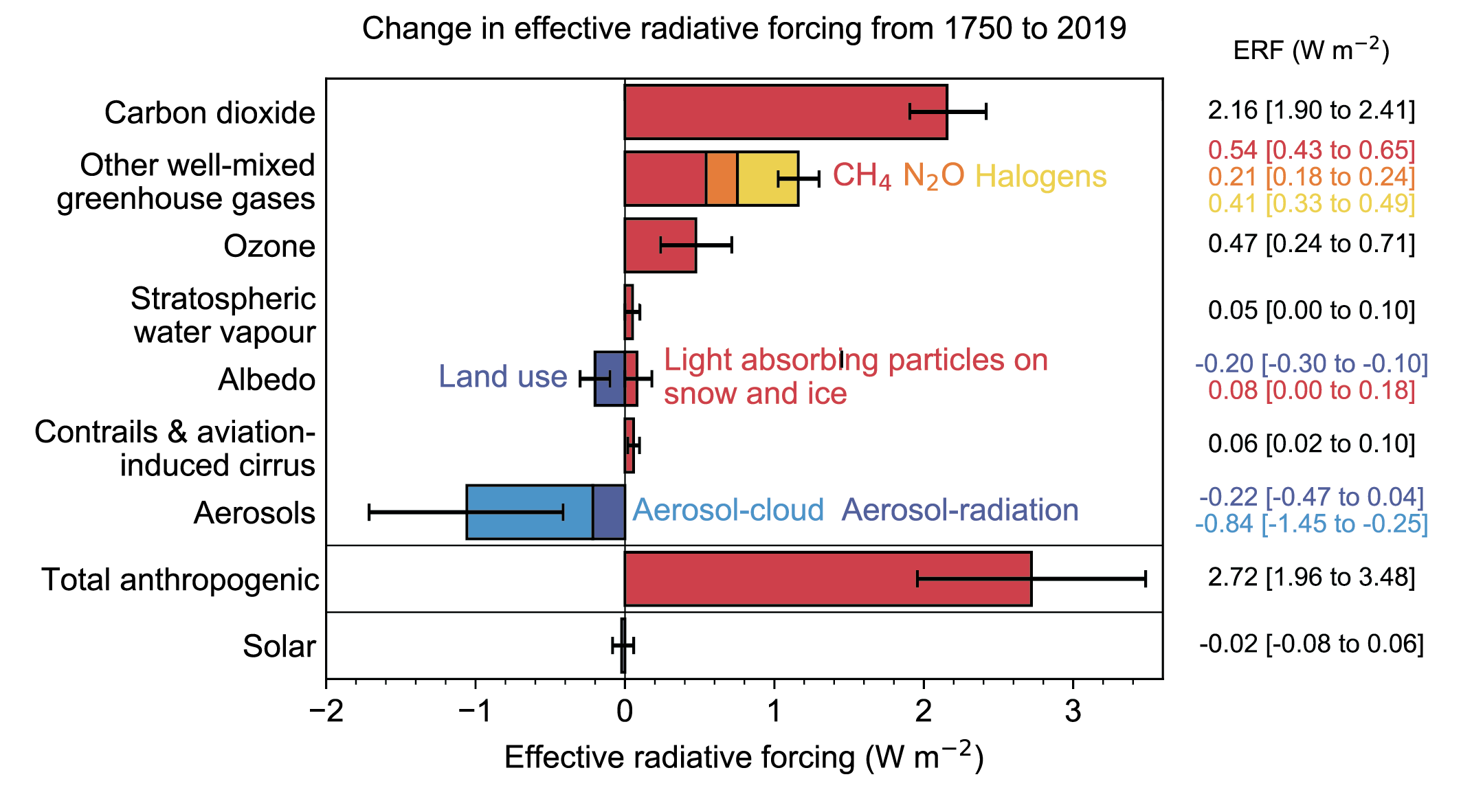 IPCC6 WG1, 2022
Land use albedo effect: cooling, mainly from deforestation
Land use change contribution to warming today  ~ 10%
Ice albedo positive feedback loop
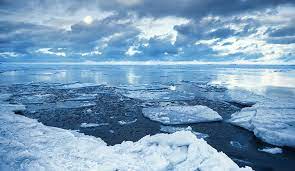 Burn fossil fuels 
Increase atmospheric [CO2]
Increase melting of ice
White ice (albedo ~0.9)
  turns to blue ocean (albedo ~ 0.2)

More heat absorbed

More ice melts, etc.
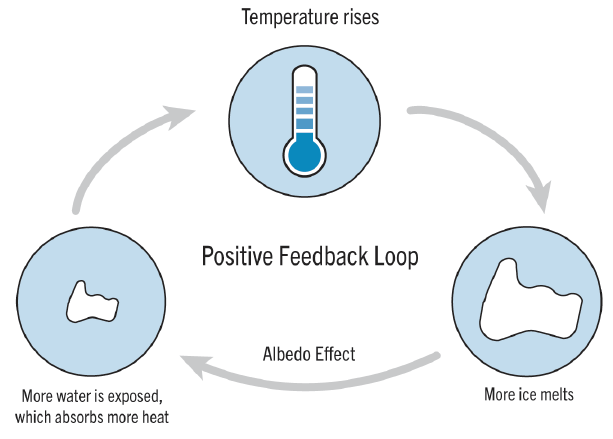 Credit: K2P
[Speaker Notes: Just to give an idea of the power of the albedo.]
Albedo changes: aerosols; cloud-aerosol interaction
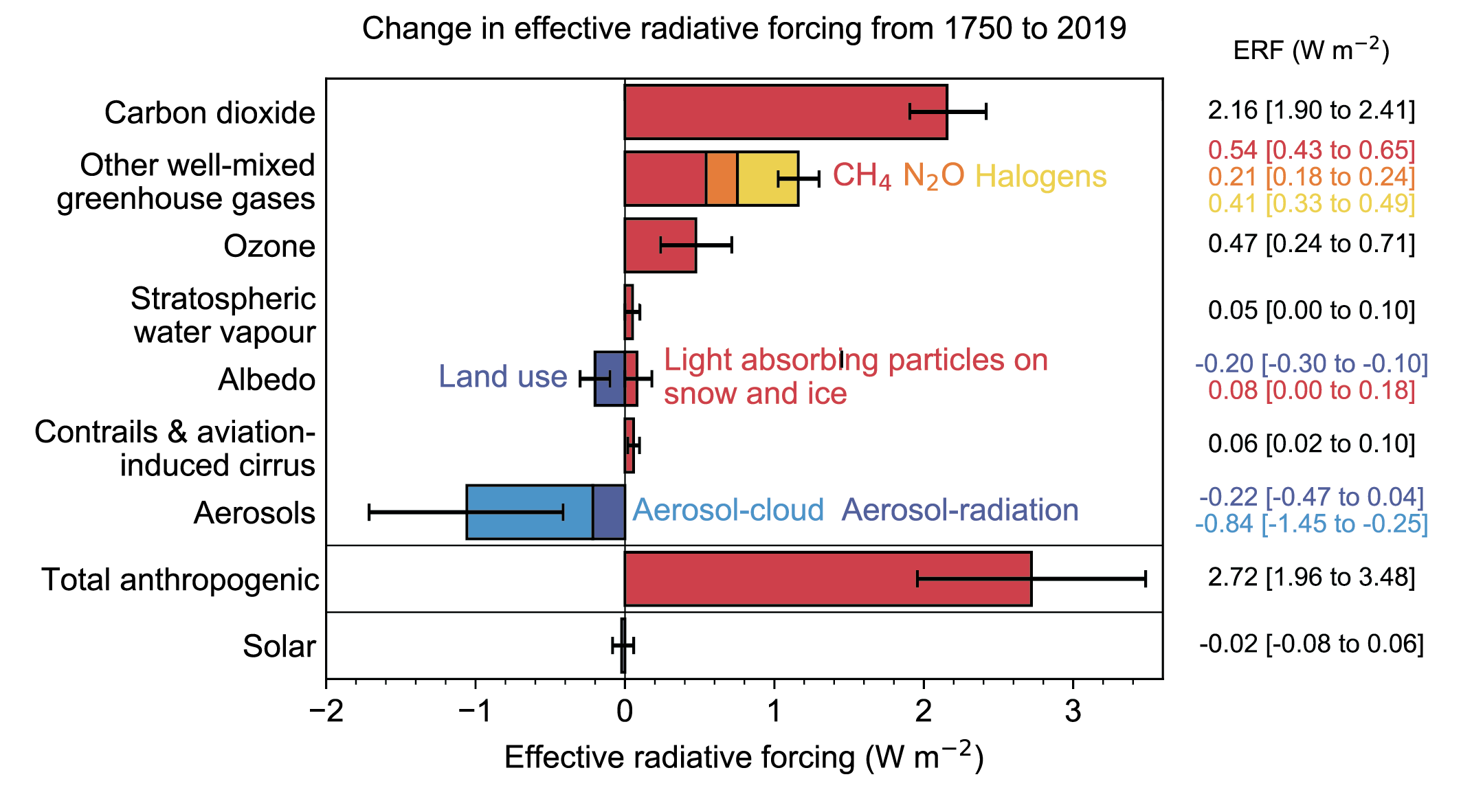 IPCC6 WG1, 2022
The other and much larger effect on cooling is aerosols.
Adding aerosol is the basis for solar geoengineering
[Speaker Notes: If it weren’t for the aerosol cooling, the total anthropogenic bar would extend farther to the right. As fossil fuel use diminishes, the aerosols will also diminish and the cooling bar will get smaller.]
What is geoengineering?
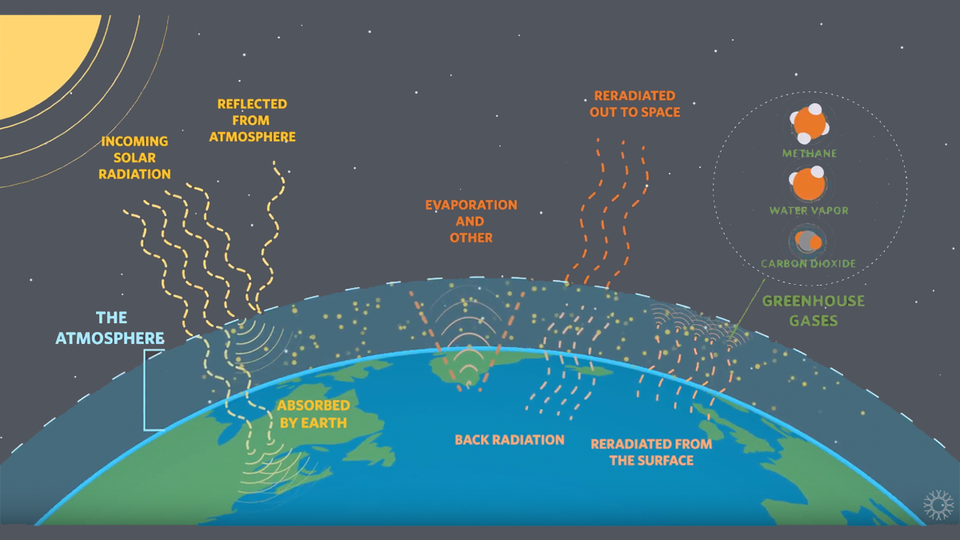 Credit: CA Academy of Sciences
What counts as “geoengineering”?
Is geoengineering adaptation or mitigation?
Does geoengineering get at the root of the climate problem?
[Speaker Notes: Now I want to try to define geoengineering and its relationship to other climate technology.]
Climate adaptation: coping with the problem
…addresses the consequences of climate change, not the cause
Prepare ahead for greater impacts: 
     increasingly intense heat waves, storms, other weather events 

Build seawalls and other infrastructure for sea level rise

Pay attention to equity, since frontline communities
     often lack the resources to cope with greater impacts

Foster resilience by creating local support networks

Anticipate novel, climate-related public health issues
[Speaker Notes: In the scope of climate technology, there is a range of methods we call adaptation. Which address consequences, not cause. Can be very simple, community resilience, taking care where the impacts are greater]
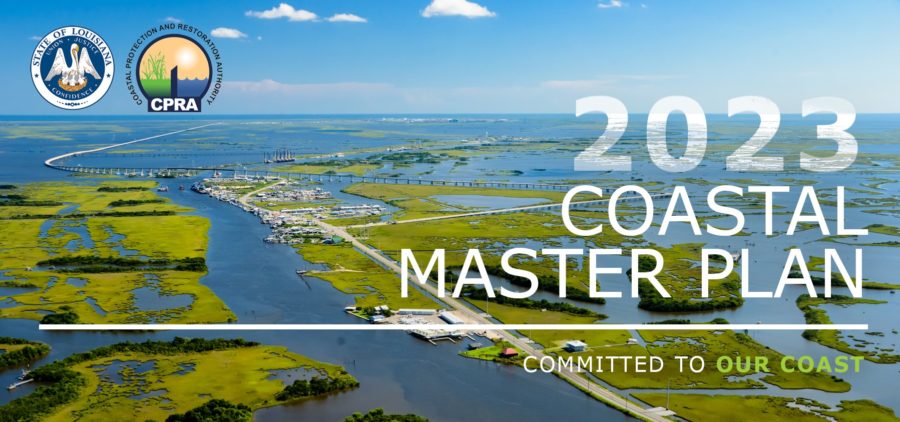 The most expensive 
 climate change
 adaptation project
 in the US - Louisiana
Highest rate of sea level rise on Earth, in part from Gulf drilling
$50 billion dollar cost, only partly financed
Over 135 separate projects (levees, barrier reefs etc.)
Sacrifices some land for other land (New Orleans)
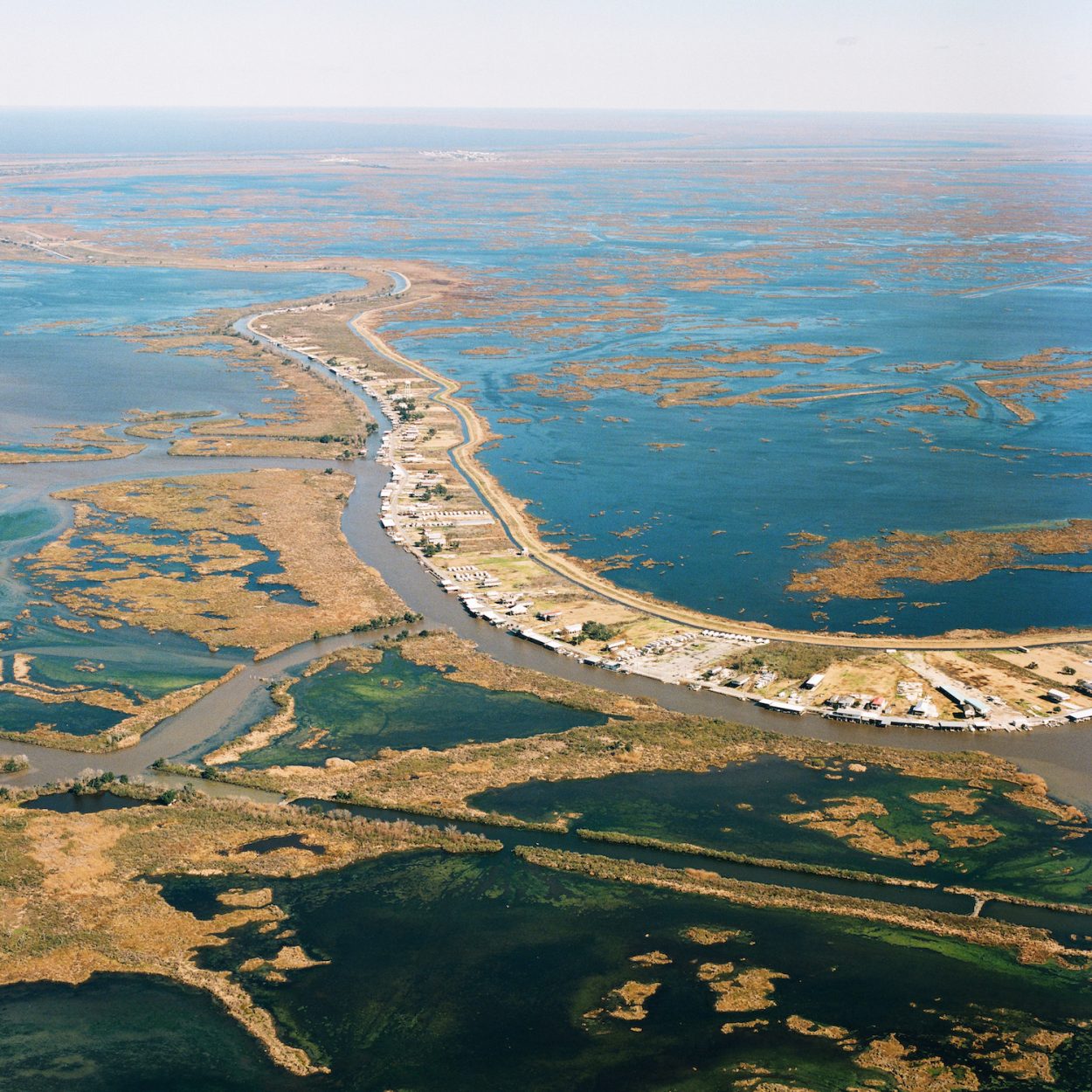 Beachfront fishing community
 with possibly limited future
https://coastal.la.gov/our-plan/2023-coastal-master-plan/
[Speaker Notes: An example of adaptation. Imagine $50 billion as compared to the Oregon budget.]
Heat management: local albedo enhancement
Paint urban roofs white
Brighten asphalt/pavement

Reduces urban heat islands
Health benefits
Energy savings
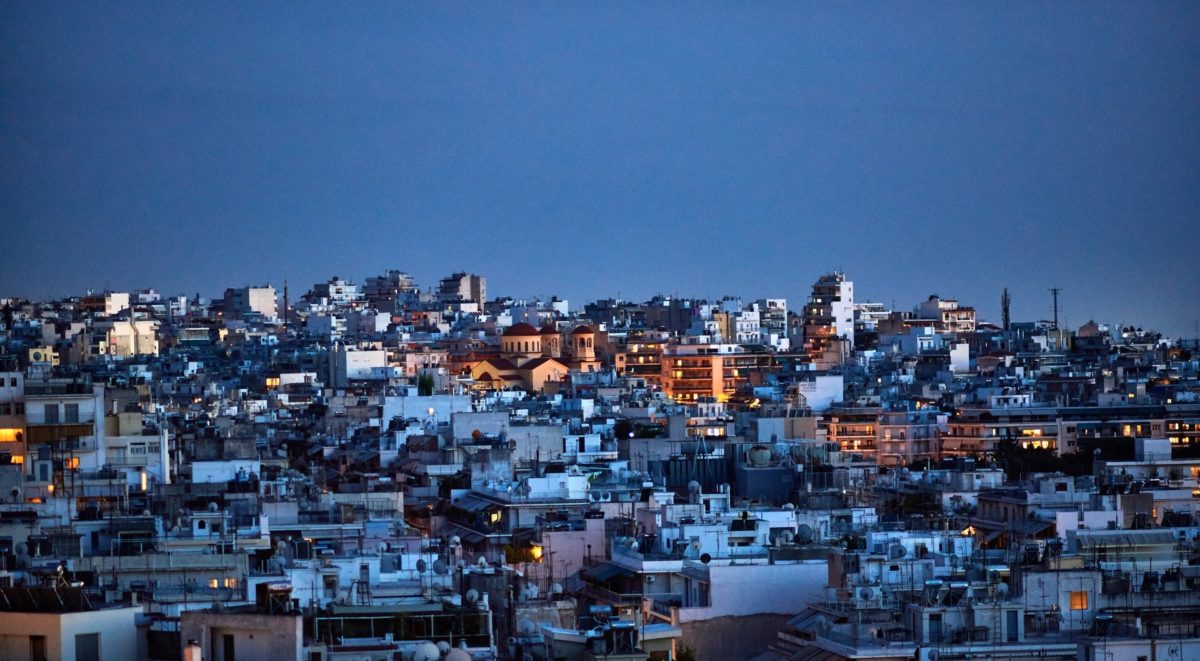 Credit: Climate Institute
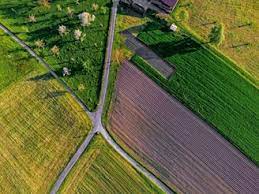 No-till farming: crop residues have higher 
         albedo than bare ground
Changes to phenology (timing of 
         plant life cycles) – program high albedo
         when temperatures are high
Plant breeding to enhance reflectivity:
         traditional/genetic engineering
Credits: Reflective Earth;
Nature Geoscience 11, 88 (2018)
[Speaker Notes: Here’s more adaptation that brings us closer to our subject today.]
Climate mitigation: reduce/eliminate 
  the drivers of energy imbalance
…directly addresses the causes of climate change
Convert electricity grid to low/zero carbon power sources:
     solar, wind, nuclear, hydropower, geothermal

Switch to low carbon fuels: hydrogen, renewable diesel,
     sustainable aviation fuel

Design energy-efficient buildings heated with electricity

 Use alternative, low-carbon materials in manufacturing,
      industry, commercial and residential sectors
[Speaker Notes: OK so then we have mitigation, directly addressing causes (drivers). We have a process or product that depends on fossil fuel and we switch away to reduce or eliminate the GHG emissions.]
Carbon capture & storage (CCS)
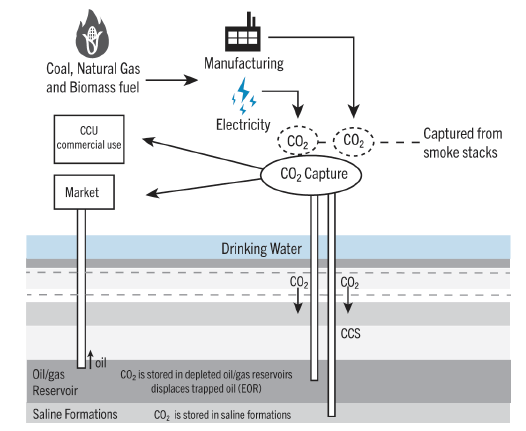 CCS in industry:
 mitigation
Smokestack gas
  contains about
  5-15% CO2

[Atmosphere:
   0.04% CO2]
Credit:K2P
Captured CO2 from hard-to-electrify manufacturing industries
    can be permanently and safely sequestered in geologic reservoirs
[Speaker Notes: Here is something else that falls in the category of mitigation. Cement, steelmaking, petrochemicals, fertilizers, glass making, hydrogen production, etc – all fit here. Possible today because of very high CO2 level in smokestack gases.]
Adaptation/mitigation in forests, farms, grasslands
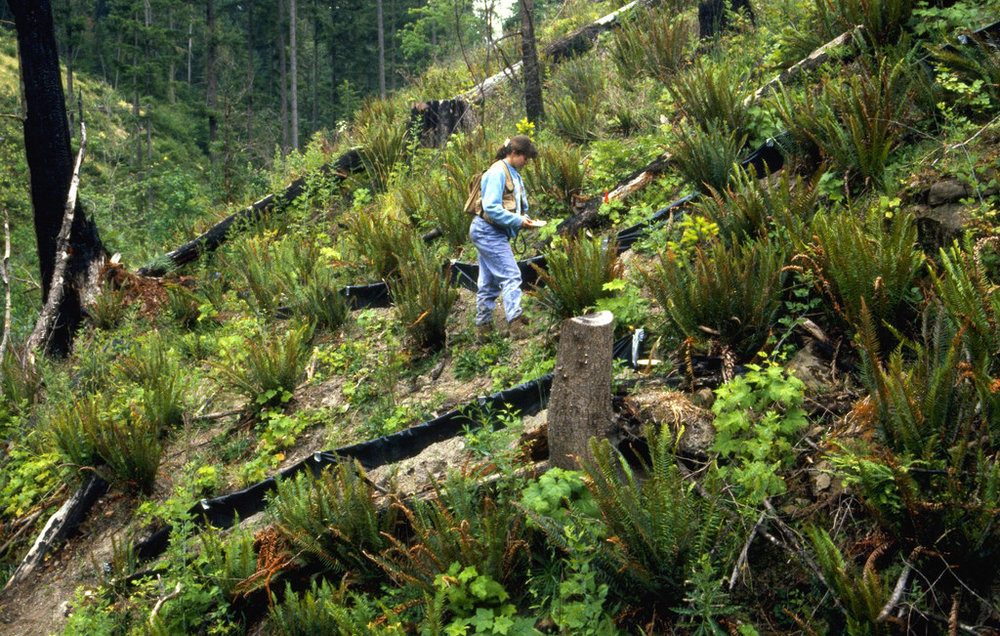 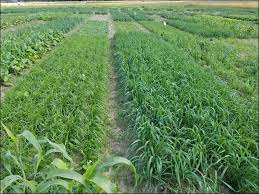 Switch to more drought –tolerant crop varieties (adaptation)
Conservation tillage to avoid carbon loss from soils (mitigation)
Introduce longer logging rotation times (mitigation)
Protective forest practices to reduce wildfire spread (adaptation)
[Speaker Notes: Now we can also do adaptation and mitigation on natural lands. They can work together – eg, switching to drought tolerant crops means that crops still grow, land does not go barren, more carbon is kept in the soil. Another example: protective forest practices not only save infrastructure at urban/rural boundary but also keep carbon in the soil.]
Afforestation/reforestation – let’s plant 3 trillion trees
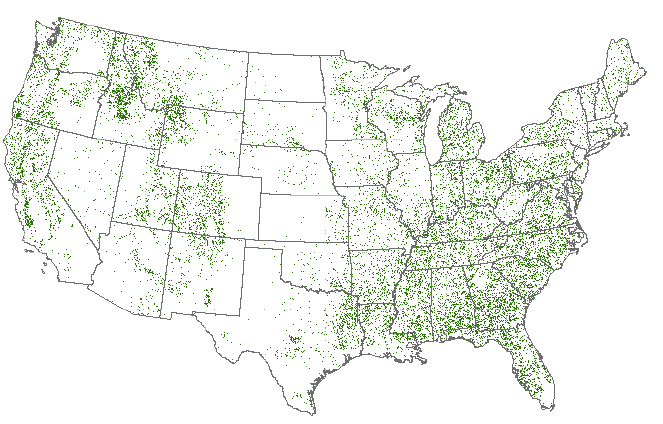 Reforestation potential
(Historically forested;
  now unforested).
Credit: Fargione et al., 2018, Science
Is this adaptation? Is it mitigation? Is it geoengineering??

In cities, new tree planting is adaptation/mitigation
       alleviates the urban heat island effect, stores some carbon
Globally, large scale afforestation aims toward
       atmospheric carbon drawdown: neither adaptation nor mitigation, 
       but gets at the root of the problem
[Speaker Notes: But now what about this? Is this geoengineering? Mitigation is about things we’re already doing to change them into green, but this is contemplating a whole new global effort at drawdown.]
Direct Air Capture and Storage (DACS): geoengineering?
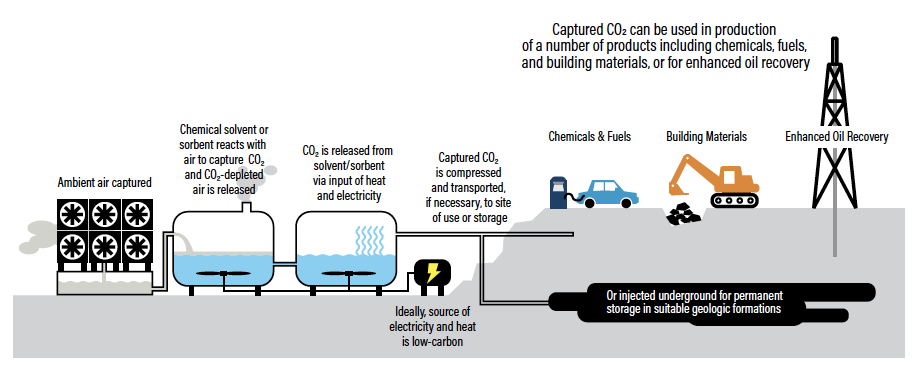 Credit: WRI, Carbon Shot (2020)
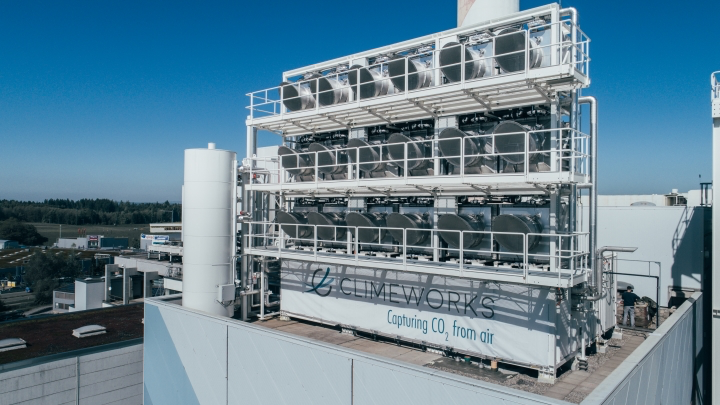 Overlapping technology with industry CCS
Near unlimited potential
Gets at the root of the climate problem
Credit: ClimeWorks
[Speaker Notes: This isn’t adaptation or mitigation either. This is solving the problem via industrial engineering. Very very tough, huge energy input needed to concentrate the carbon dioxide. Doing the same thing as planting 3 trillion trees. And if DAC doesn’t work, maybe enhanced weathering or an ocean-based approach.]
Distinguish: atmospheric albedo modification
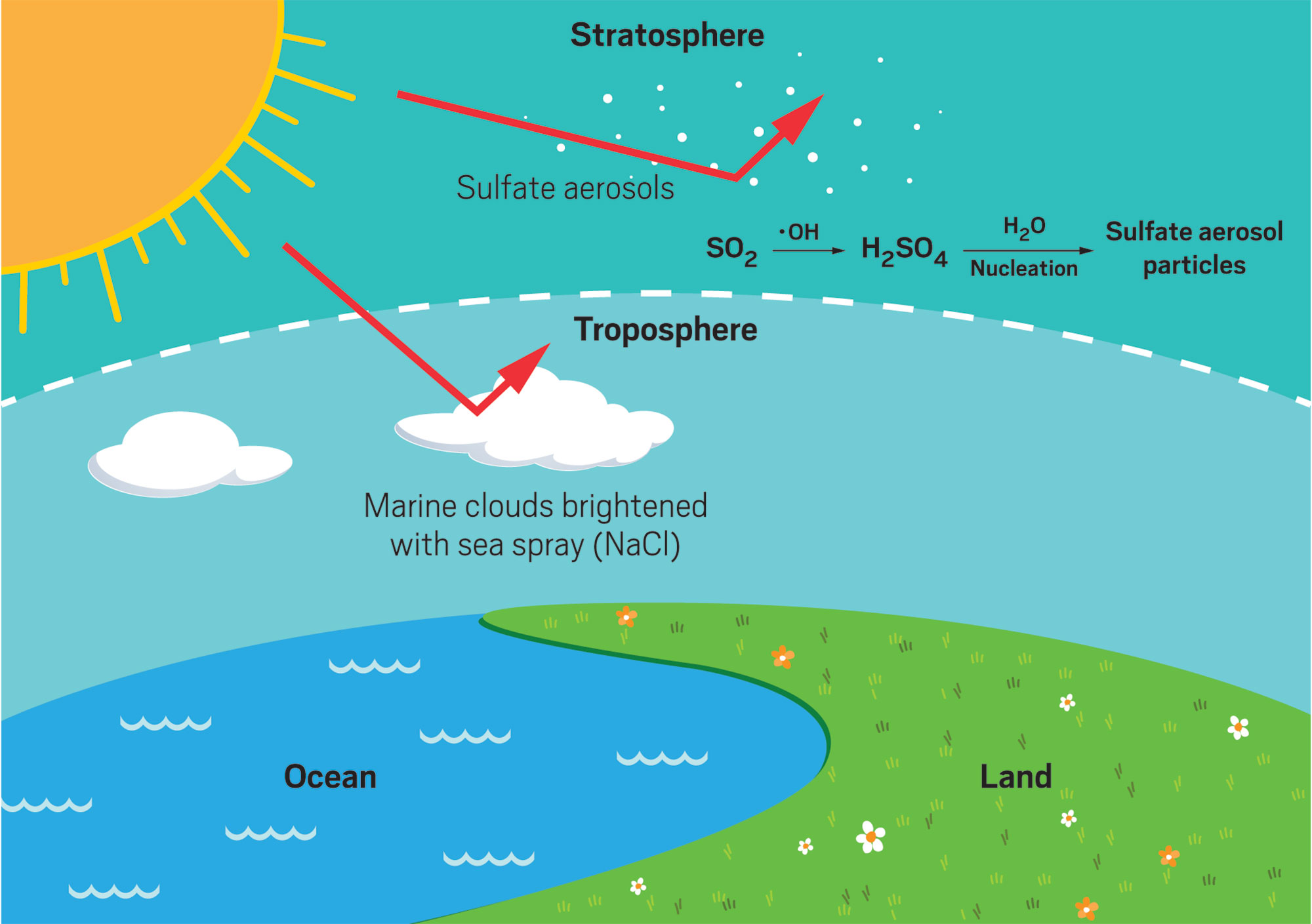 Modify atmosphere
  to increase reflection
  of sunlight  cooling

Global scale heat
  management is 
  adaptation, akin to
  local albedo modification
Credit: Chemical & Engineering News
Geoengineering - adaptation at a global scale
We cool off, but without addressing the root cause of climate change
[Speaker Notes: So, we might say that the 3 trillion trees, the DAC and the solar reflection projects are all geoengineering, but the first two get at the root cause of climate change by removing atmospheric CO2, while the third does not.]
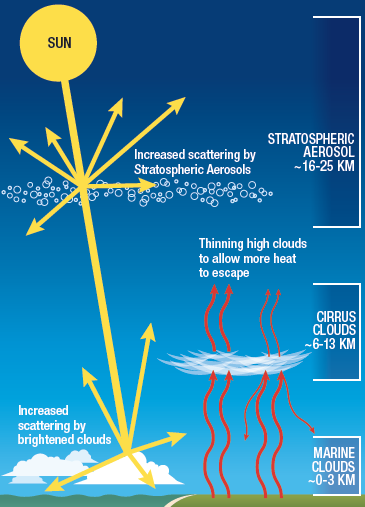 Three atmosphere-based
   interventions

Stratospheric aerosol injection:
   reflect more solar radiation
   [solar geoengineering]

Marine cloud brightening:
   reflect more solar radiation
   [solar geoengineering]

Cirrus cloud thinning:
   increase the amount of
   Earthlight that escapes
Why are we even 
  considering this??
Credit: NAS Geoengineering, 2021
[Speaker Notes: OK, so let’s start looking at the actual technologies that are proposed. First, why do this at all?]
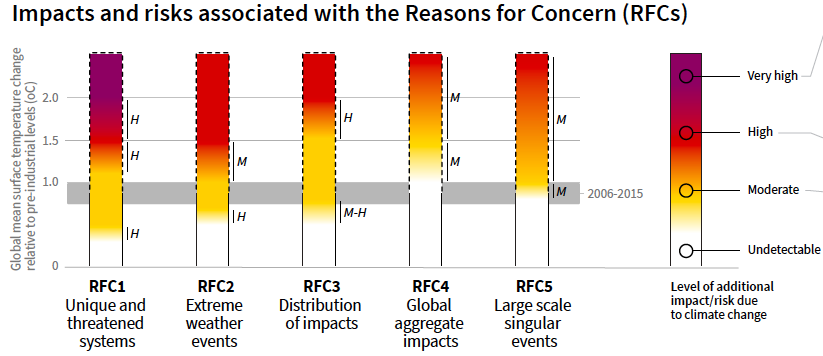 Credit: IPCC 1.5
Coral reefs     heat wave    uneven:        $$$	  large, abrupt	
Arctic 	         heavy rain   soc justice   physical	  irreversible
Biodiversity    drought 	   exposure/     degrad.	  ice sheets melt
  hotspots       wildfire	   vulnerable   ecosystem
	          floods	    		loss
[Speaker Notes: As T rises we have more and more impact. Worst case avoided but present projection from UNEP, IEA of 2.5-3 degrees is still above what is shown on this slide. We need to have all options researched in case we need them.]
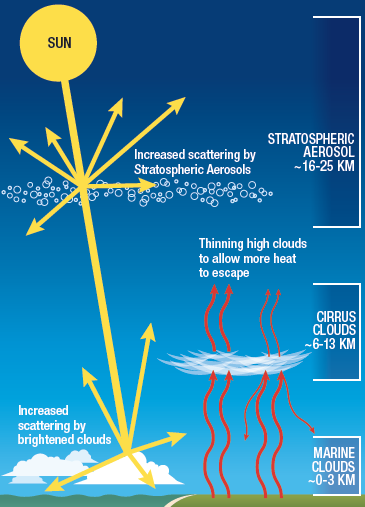 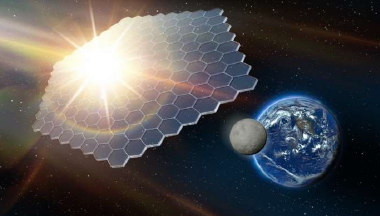 SAI
Atmosphere modification:
    three main approaches

Solar shield – mirrors in space:
    perhaps enabled by space
    payload technology

All approaches are envisioned 
  as complements to emissions
  mitigation - not a substitute
CCT
MCB
Credit: NAS Geoengineering, 2021
[Speaker Notes: Now, in addition to modifying the atmosphere, another project that has been explored is space mirrors. Make sure to note complementary to mitigation, not a replacement.]
Space mirrors – a solar shield
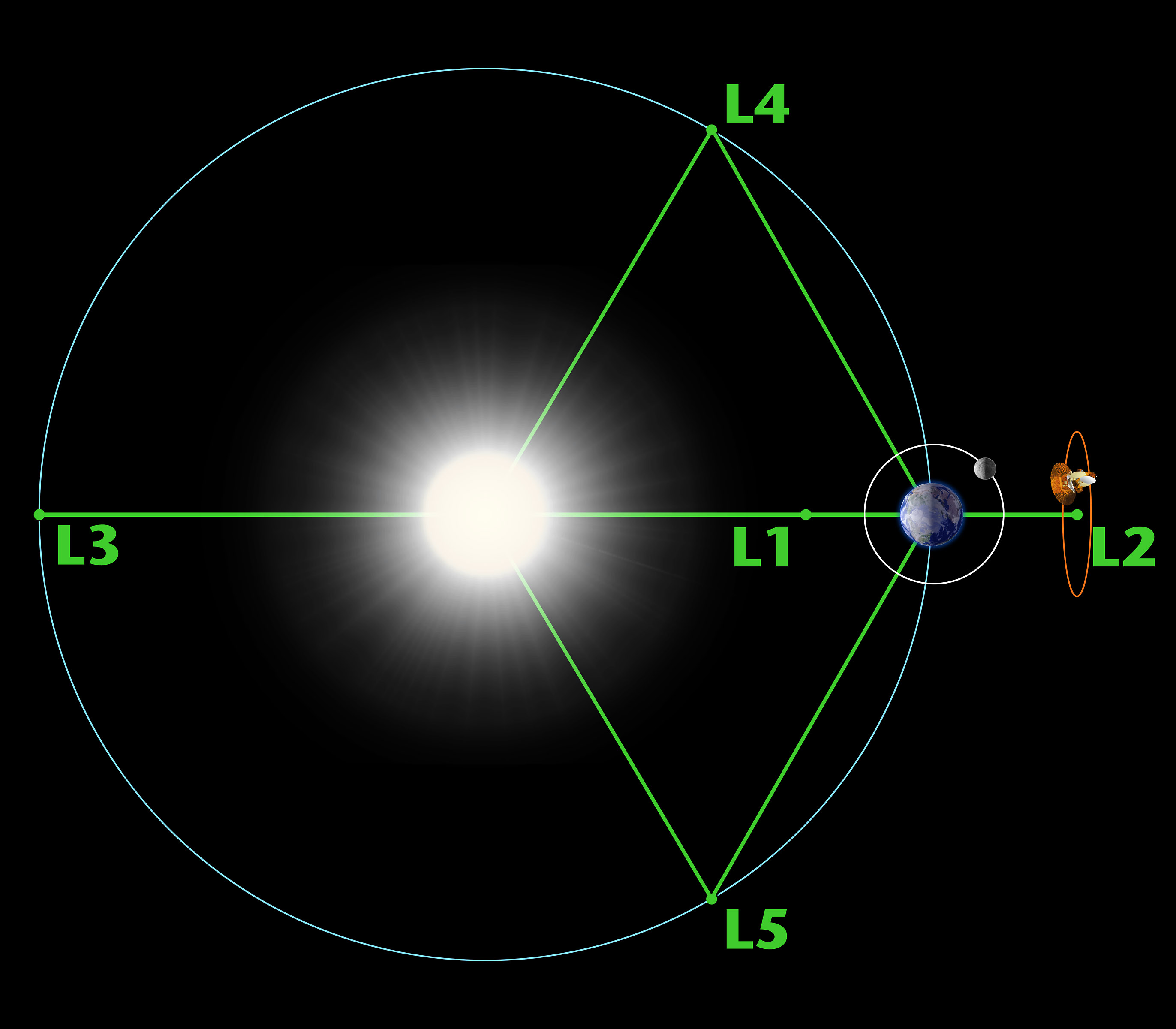 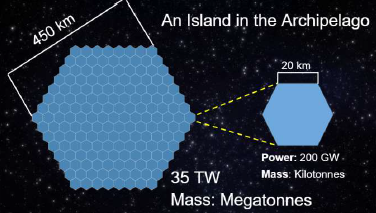 C. Fuglesang et al., Acta Astronautica 186 (2021) 269-279; R. Centers et al., 71st Intl. Astro Conf. (2020)
[Speaker Notes: Lagrange point – objects stay there, gravitational pull of Sun/Earth balanced by centripetal force. One degree reduction  1 degree cooling is pretty accurate. L2 = James Webb telescope. Might take many decades to build, huge materials cost, mine the moon for materials etc. Pretty nuts, really.]
Mt. Pinatubo: Natural stratospheric aerosol injection (SAI)
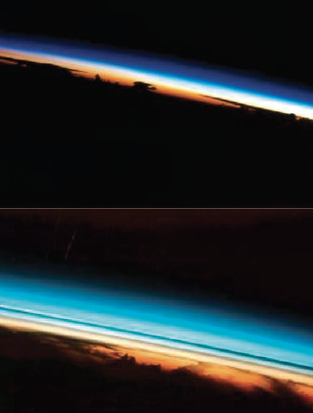 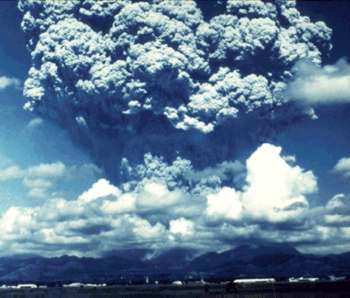 Before eruption
1 month after
 Pinatubo eruption
Credit:UNEP
Credit: NAS Geoengineering
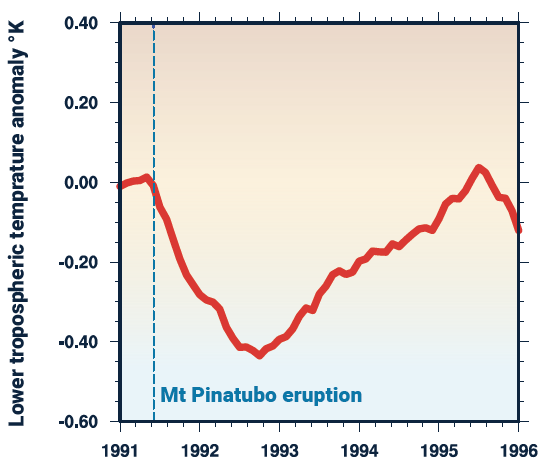 Natural analog promotes confidence
   in engineered SAI, drives research
[Speaker Notes: Upper right = additional light scattering promoted by aerosols. Amount of cooling here is less than what we might need, but its not that far off. Artificial SAI would do the same thing. Note, on graph, how long it took to cool, and how long it took to warm back up.]
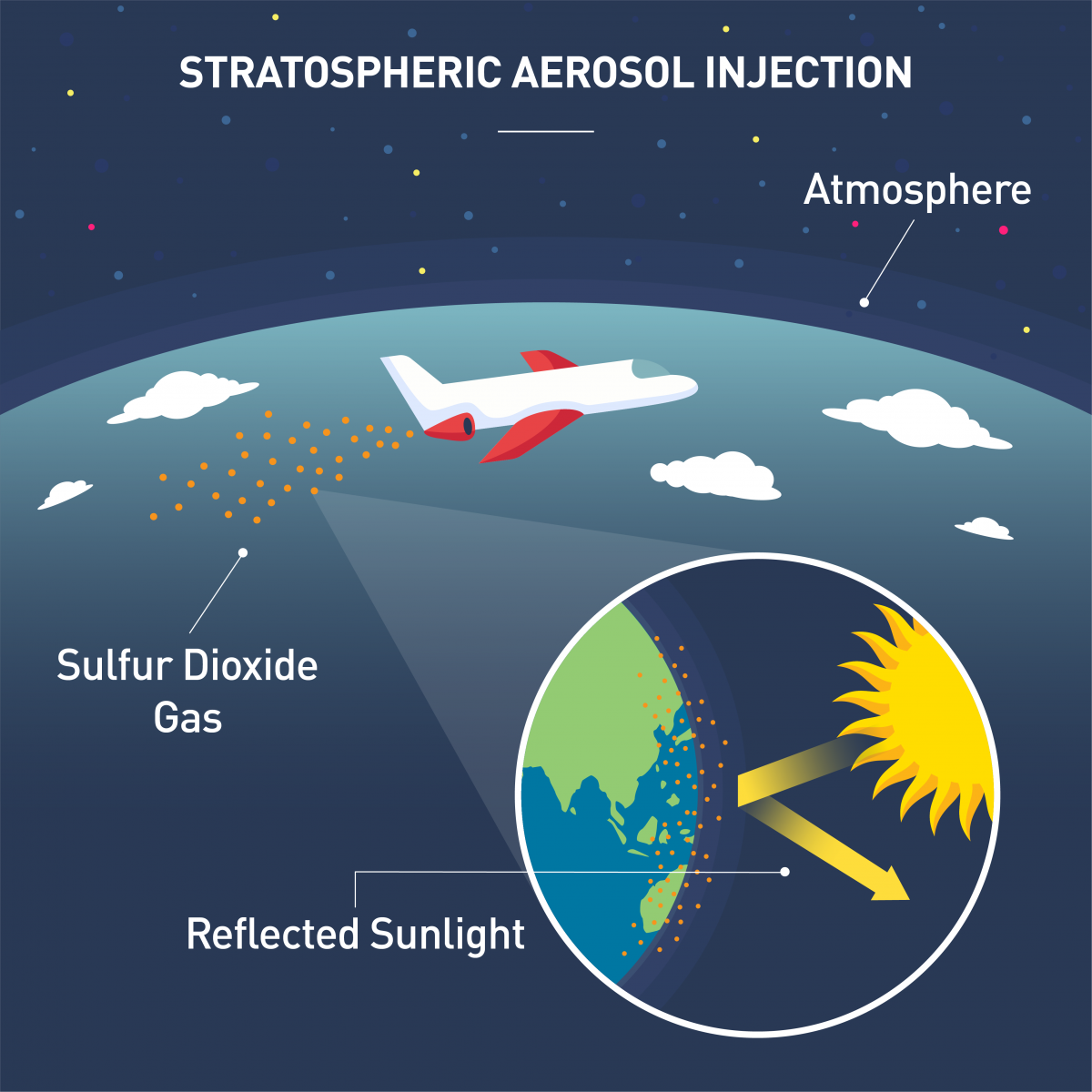 Plausible benefits of SAI
Potential to cool Earth by
  several degrees within a
  few years of deployment

The only known approach to
  rapidly accomplish cooling
  on a global scale

Affordable - Costs estimated
   at tens of billions of dollars
   per degree cooling per year

Feasible – no insuperable
   technical hurdles identified
Credit: J. Sci. Comm. (2021)
By analogy to natural eruptions
   and given known radiative 
   properties of aerosols, a cooling
   effect is nearly certain. About 1%
   of sunlight would need to be 
   reflected. Regional effects likely.
UNEP, 2023
[Speaker Notes: While we don’t have the infrastructure now, no clearly insuperable technical/engineering barriers foreseen.]
How would SAI be done?
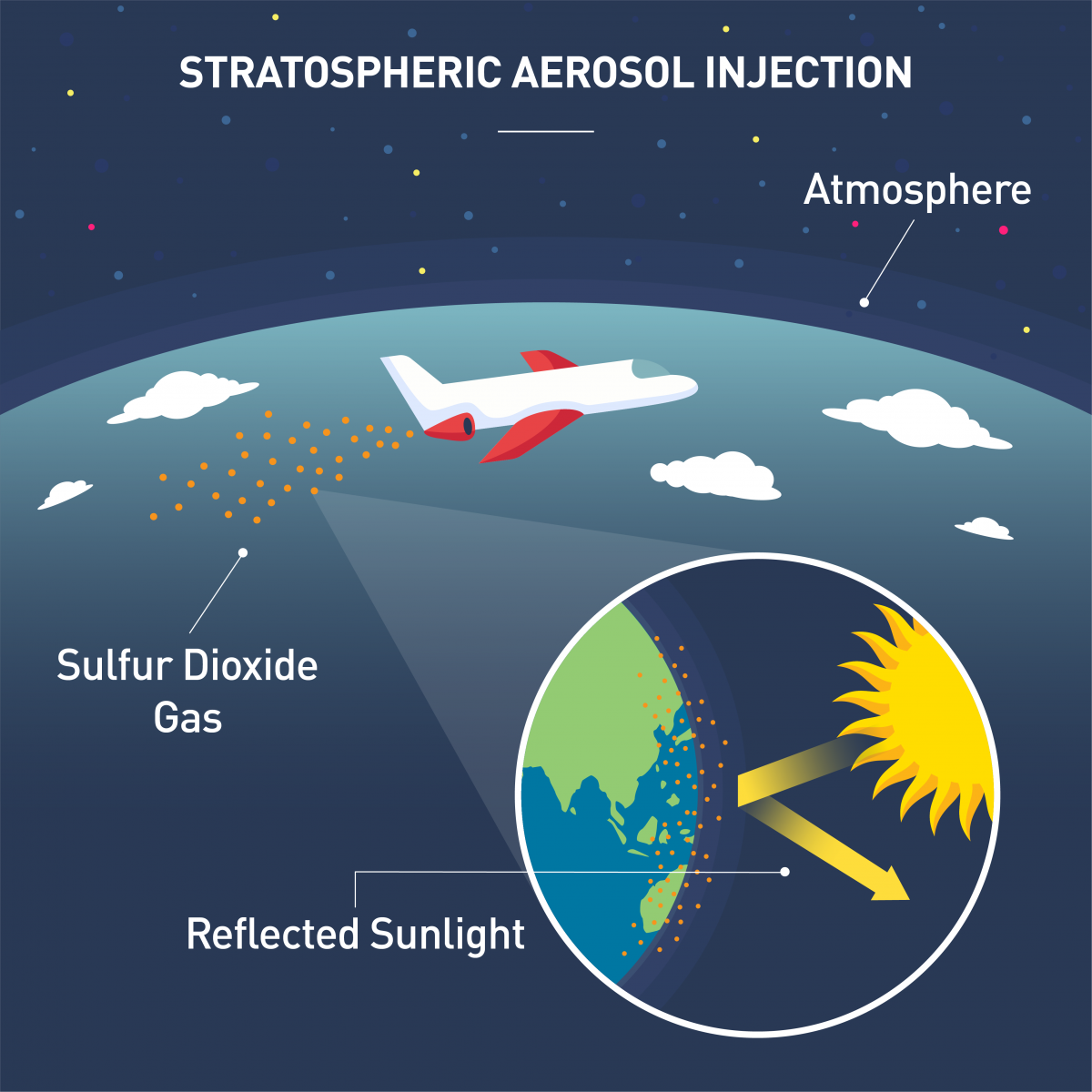 Delivery of sulfur dioxide by plane
  into the stratosphere. SO2 will
  then form sulfate aerosols 

Low turbulence in stratosphere
  allows even spread, global reach

Release at ~20 kilometers altitude
  would suffice. Estimated 4,000
  flights in first year. ~ 1 Mt S/yr.

Alternatives: delivery by rockets
   or balloons; use other aerosols
Credit: J. Sci. Comm. (2021)
Depending on the pace of the
  net zero energy transition,
  SAI would need to continue for
  decades or longer
Smith & Wagner, Env Res Lett 13 (2018) 124001
NAS Solar Geoengineering, 2021
[Speaker Notes: Red italics – we saw 2 slides ago from Pinatubo that it the cooling dissipated in a few years, hence continuing to do this year after year would be required. Non-sulfur aerosols would be calcite (calcium carbonate).]
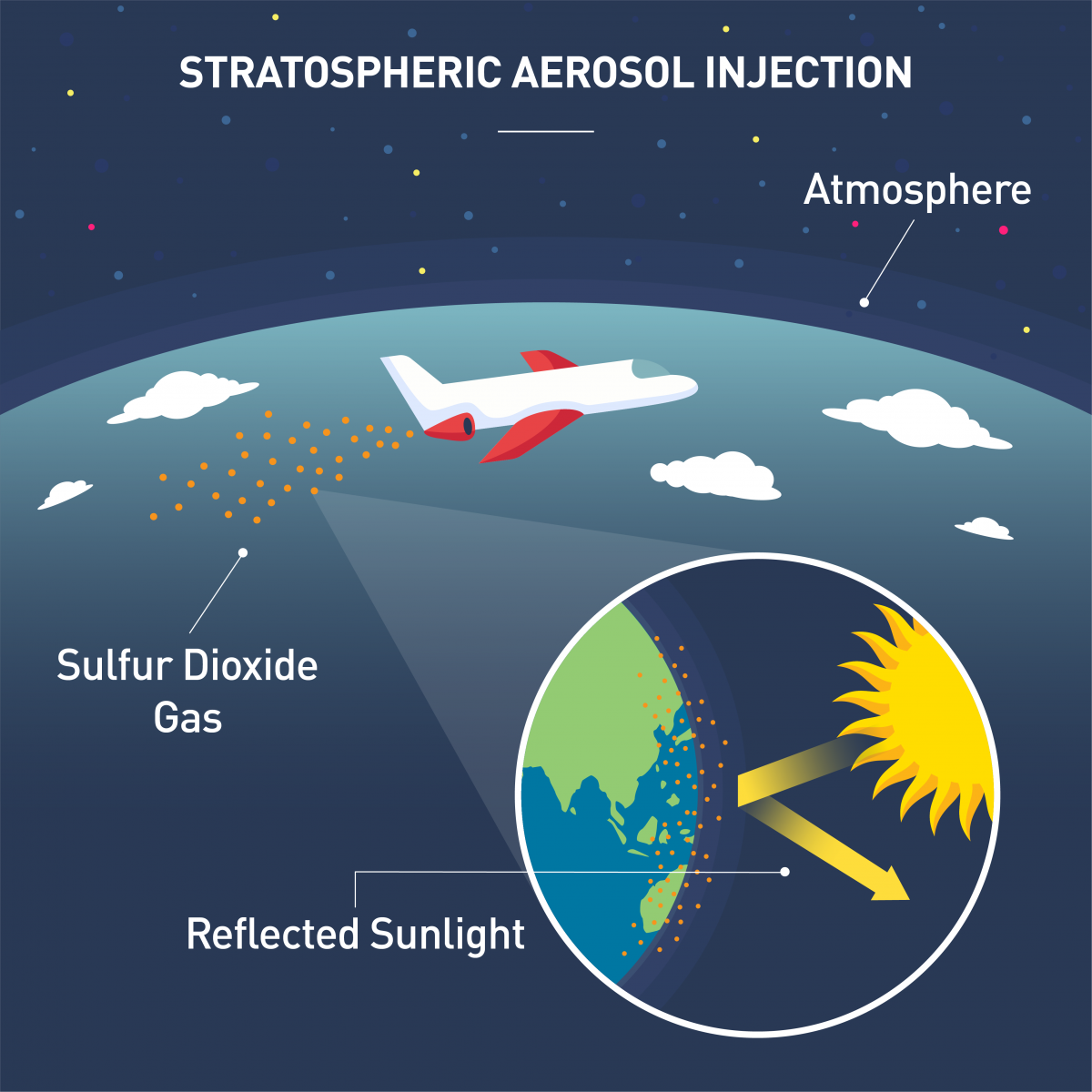 Variables in SAI
Altitude, longitude/latitude, quantity
  and season of aerosol delivery

The chemical nature of the aerosol

Regional targeting plausible (Arctic)

Iterative approach relying on 
  results from early deployment

Scales of aerosol processes and
  aerosol/cloud interactions much
  smaller than climate model grids
Credit: J. Sci. Comm. (2021)
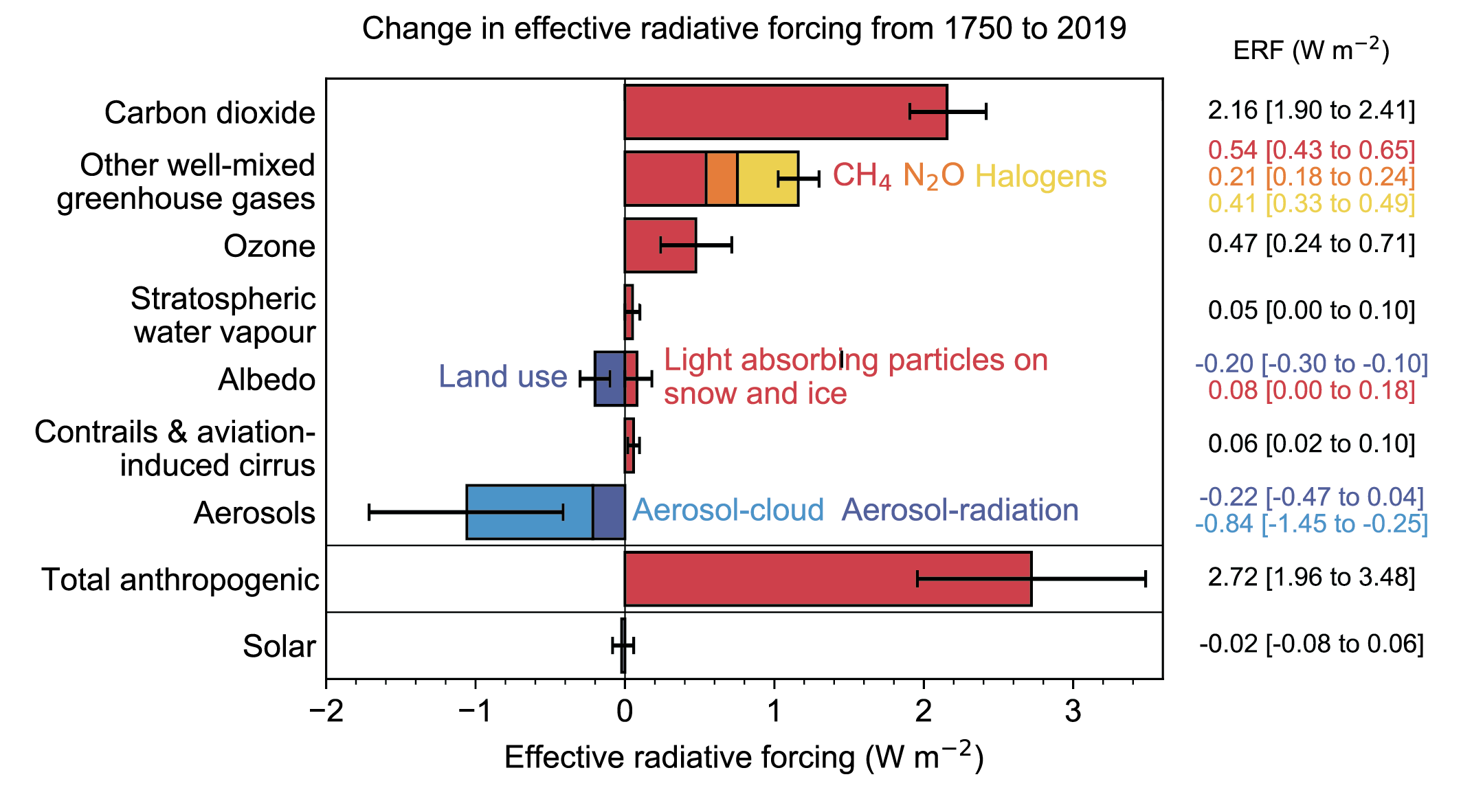 NAS Solar Geoengineering, 2021
Z. Dai et al., Geophys Res Lett 45, 1030 (2018)
IPCC6 WG1
[Speaker Notes: Red italics – the reason we need the iterative approach is because we can’t come close to calculating the details – models are limited because the relevant physical processes take place over much smaller dimensions than the grid size. Note that there’s the aerosol radiation (reflection term) but also the aerosol cloud (much more reflection by modifying cloud properties)]
Marine Cloud Brightening
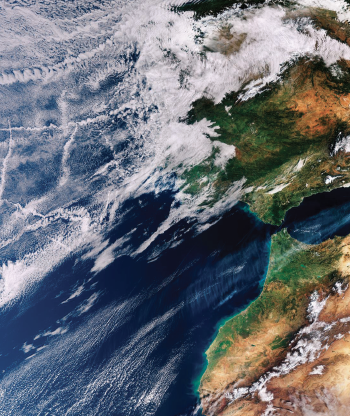 Increases reflectivity of low-lying
  marine clouds

Sea salt aerosols used to produce
  a larger number of smaller cloud
  droplets  higher albedo

Ship-based deployment; some work
  on nozzles to control aerosol size

Targeted deployment for local cooling;
  unclear if it can have global reach

Many possibly confounding cloud
  feedbacks; much more work needed
Maritime clouds crisscrossed with 
 tracks from maritime vessels.
 Credit: NAS Geoengineering
[Speaker Notes: Point 4 – MCB is more like weather control. Nozzle development has been done. Possibly confounding cloud feedbacks – go back a slide, see lighter blue “aerosol-cloud” has a huge error bar.]
An inadvertent experiment after 9/11
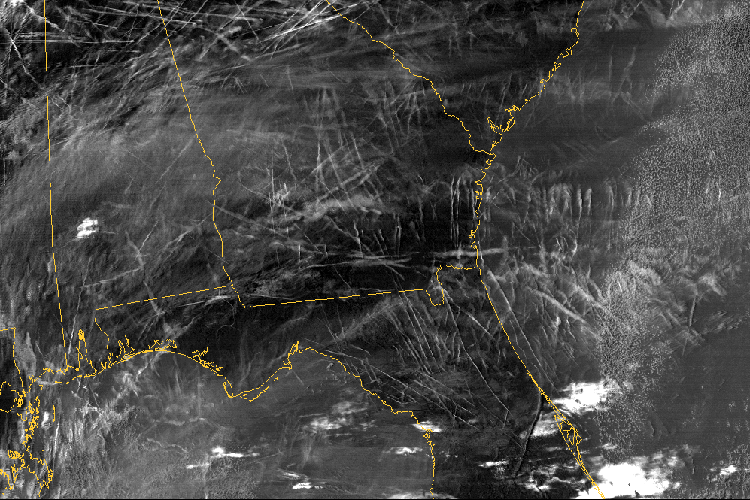 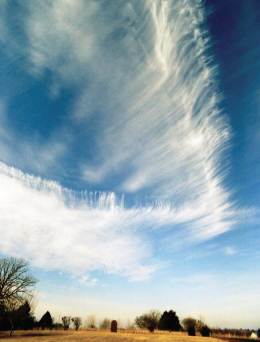 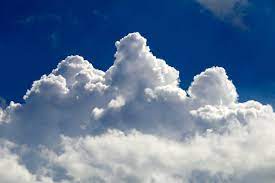 Cumulus cloud
Credit: NASA
Airplane contrails, Southeast US
Cirrus cloud
Cirrus clouds reflect less sunlight but absorb more                 	earthlight than cumulus clouds  warming
Airplane contrails appear to behave similarly to cirrus clouds
After 9/11, the 3-day flight ban produced higher daytime T highs 
       (contrails reflect sunlight) and lower nighttime T lows
       (contrails absorb Earthlight). +/- 2 degree effects.
Overall effect from cirrus clouds and contrails is warming
[Speaker Notes: Now the third solar geoengineering method isn’t really solar because it works on the Earthlight side of the energy balance. Cirrus is considered a “warming cloud”. 9/11 produced conditions for an inadvertent climate experiment]
Cirrus cloud thinning
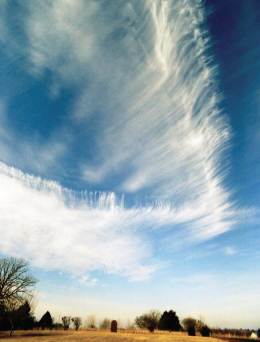 Thinning and reducing cirrus cloud cover is projected to have a cooling effect.
 (same mechanism as greenhouse gas removal)
Cirrus clouds form by (1) growing ice around a dust particle (larger)  
        and (2) self-nucleation of smaller pure ice particles
The small pure ice particles absorb more Earthlight
Adding dust seeds (geoengineering) would favor larger ice crystals
       and promote net cooling. Larger particles also fall out faster
A few models show cooling, but they don’t represent the cirrus
       processes correctly. Very poorly understood. No work on
       implementation.
NAS Geoengineering, 2021
[Speaker Notes: No studies of practical delivery methods. Suggests mitigation by changing airplane flight patterns.]
Benefits and hazards of solar geoengineering
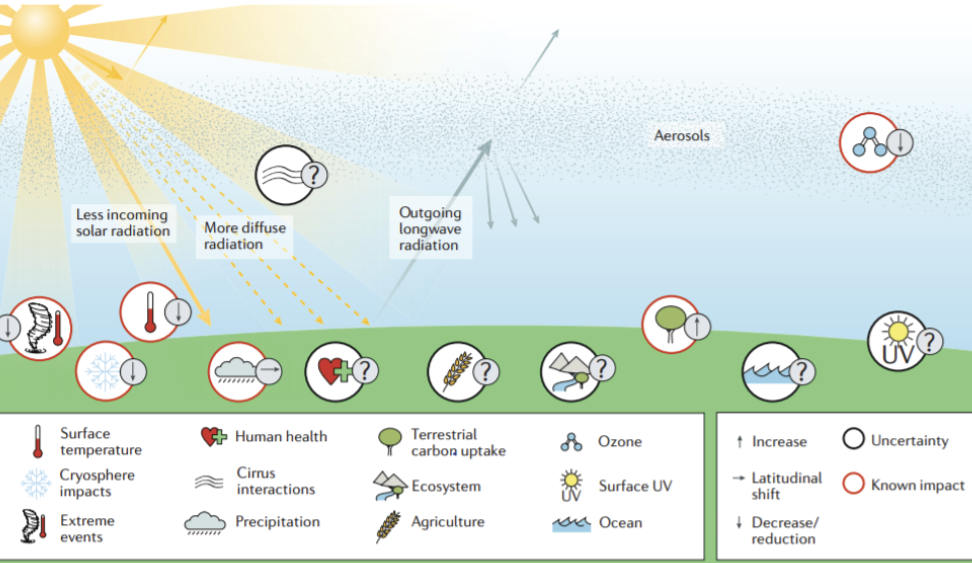 Credit: NAS Geoengineering, 2021
Benefit: by lowering temperatures, SAI could rapidly reduce heat waves,
  storm intensities, rate of sea level rise, cryosphere melting.
AC Jones et al., Earth’s Future 6, 230 (2018)
[Speaker Notes: Can go through the little icons]
Potential hazards of solar geoengineering
Change in the relative amounts of direct vs. diffuse sunlight
	-possible effects on photosynthesis, crop yields, 
	    solar thermal electric power generation

Altered precipitation patterns
	-rainfall amounts will decrease faster than would
                  be expected for a given temperature decrease
	-potentially very large regional variations

Depletion of stratospheric ozone (SAI with sulfate aerosol)
	-complex effects on atmospheric chemistry
	-research on non-sulfur aerosols needed

Stratosphere heating (SAI with sulfate aerosol)
	-sulfate aerosol particles absorb radiation
[Speaker Notes: Much is unknown about regional rain variations. Monsoon rains, arctic polar vertex, Amazon rainfall etc]
Benefits and hazards of solar geoengineering
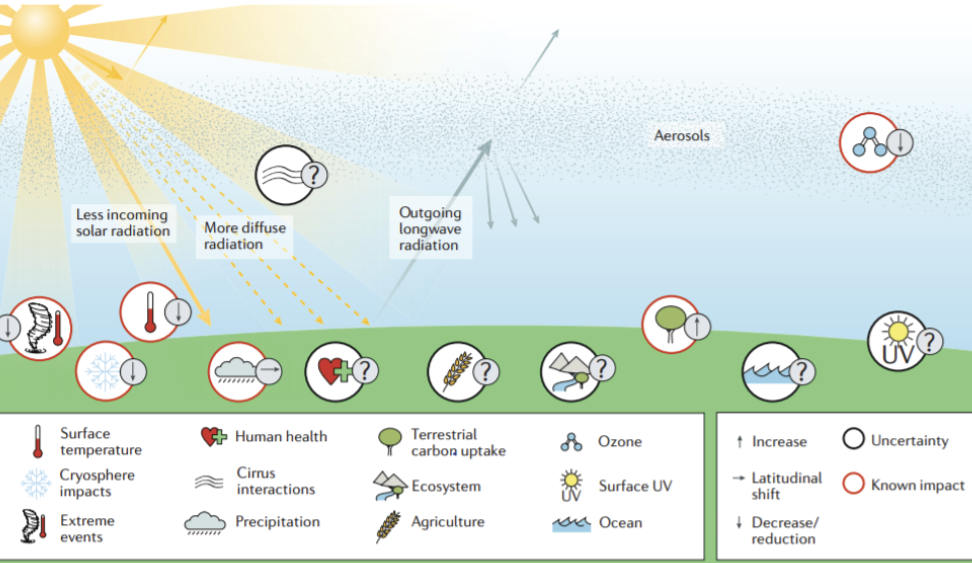 NAS Geoengineering, 2021
Potential effects on ecosystem health, agricultural yields,
  human health unclear; model-dependent. Effects may be 
  smaller than those already brought about by climate change.
[Speaker Notes: Can go through the little icons]
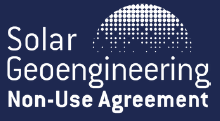 Opposition to solar geoengineering
Calls for immediate negotiation of an International Non-Use
  Agreement, signed so far by 430 academics from 61 countries

Prohibit state funding of solar geoengineering technology
     without affecting basic climate research

Ban all outdoor experiments and deployment

Deny patent rights for solar geoengineering technology

Object to future institutionalization as an allowed
     international policy mechanism
Solar Engineering Non-Use Agreement Initiative, Solar Engineering Myths Debunked. 
Briefing Note #1, January 2023.
[Speaker Notes: Because of these hazards, and for other reasons, some would like to preemptively ban any deployment.]
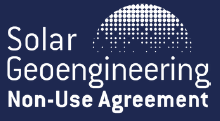 Why a non-use agreement?
Huge ecological threats, massive humanitarian risks for the
    most vulnerable, and fundamental geopolitical challenges

Reduces the urgency for socioeconomic transformation in
    the Global North. Reinforces the marginalization of
    vulnerable peoples and concentrates existing power. 

Limited outdoor experiments would not be informative, and
    any beginning is dangerous. The slippery slope is real.

Stable international governance is implausible. Well-intentioned
   scientists will not control deployment. Unilateral action possible.
Solar Engineering Non-Use Agreement Initiative, Solar Engineering Myths Debunked. 
Briefing Note #1, January 2023.
[Speaker Notes: First point connects to moral hazard generally – reduced urgency for emissions mitigation.]
More arguments for the Non-use Agreement
SAI or MCB would not simply offset the effects of greenhouse gases,
   since cooling is by a different mechanism. Climate models cannot
   accurately project the consequences.

SG is in the same category as human cloning, gain-of-function viruses,
   nuclear weapons, biological warfare etc. Morally impermissible
   and far too risky to be worth it – especially since real solutions
   to global warming are available.
Solar Engineering Non-Use Agreement Initiative, Solar Engineering Myths Debunked. 
Briefing Note #1, January 2023.
Support for Solar Geoengineering Research
United Nations
  Recommends a robust, equitable, transdisciplinary
    scientific review process to reduce uncertainty (UNEP, 2023)

US Executive
  Biden White House – Five year study plan begun by
     the Office of Science Technology & Policy (OSTP). Follows
     recommendations of NAS Geoengineering Report, 2021

US Congress  
   Bipartisan support for directed research funding; likely soon.
   Support letter from over 100 prominent scientists.
“I suppose knowledge never hurts”
    Sheldon Whitehouse (D-RI, Chair of Senate Budget committee)
“It’s emerging today and soon it will be mainstream”
    Senator Kevin Cramer (R-ND)
[Speaker Notes: This is not support for deployment, just for research.]
Solar geoengineering fails all three “Sarewitz-Nelson
 rules” for technology development
The technology must largely embody the cause and effect
   relationship connecting the problem to the solution

The effects of the technological fix must be assessable using
  relatively unambiguous or uncontroversial criteria

Research and development is most likely to contribute
  decisively to solving a social problem when it focuses on
  improving a standardized technical core that already exists
-as explained by Dr. Roger Pielke, in:
“Why I support a non-use agreement
 on solar geo-engineering technologies”
Sarewitz & Nelson, Nature 456, 871 (2008).
[Speaker Notes: For (2) imagine what would happen if we start SG and then there’s an extreme weather event. For all of these but especially (3) the implication is we have limited resources. But the cost of SAI is so cheap as to negate this.]
Solar Geoengineering vs Direct Air Capture
SG		      DAC
Adapted from UNEP, 2023
[Speaker Notes: Decreases to desired levels – some of you may want neither of these technologies, but even if best case scenario = 460 ppm is achieved, the 1.6 degree warming still has very bad impacts. At that point, we can wait for geologic time or use DAC.]
Solar Geoengineering vs Direct Air Capture
SG		      DAC
Adapted from UNEP, 2023
[Speaker Notes: Termination shock – particularly strong effect on biodiversity, biome shifts.]
Solar Geoengineering vs Direct Air Capture
SG		      DAC
Adapted from UNEP, 2023
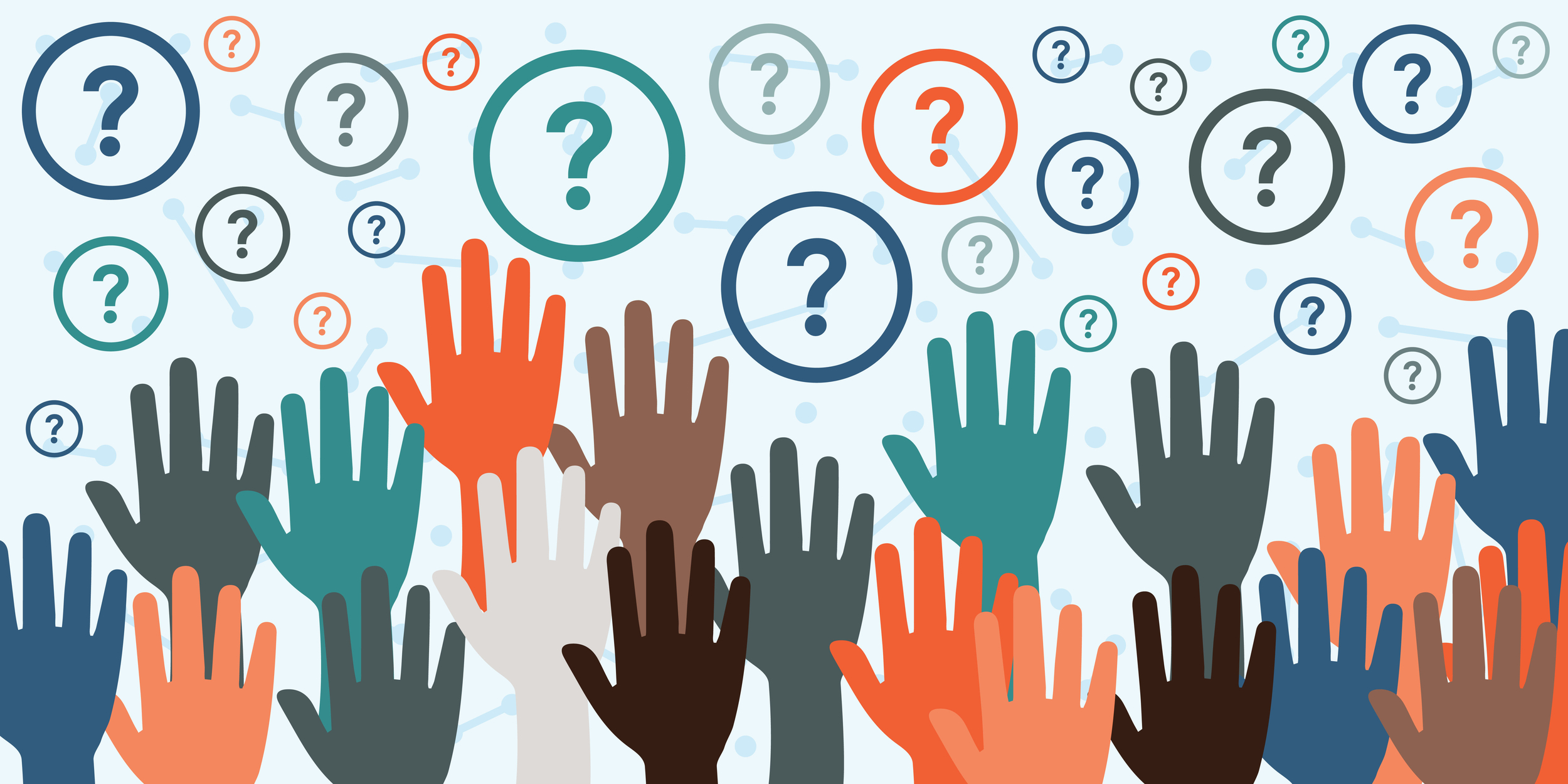 Thank you!
United Nations Environment Program (2023). One Atmosphere: An independent expert review
 on solar radiation modification research and deployment. Kenya, Nairobi. 
https://www.unep.org/resources/report/Solar-Radiation-Modification-research-deployment

National Academies of Science, Engineering and Medicine 2021. Reflecting Sunlight: 
Recommendations for Solar Engineering Research and Research Governance, Washington DC.
The National Academies Press. https://doi.org/10.17226/25762
www.fromknowledgetopower.com; https://www.linkedin.com/in/johnperona/
			johnjperona@gmail.com